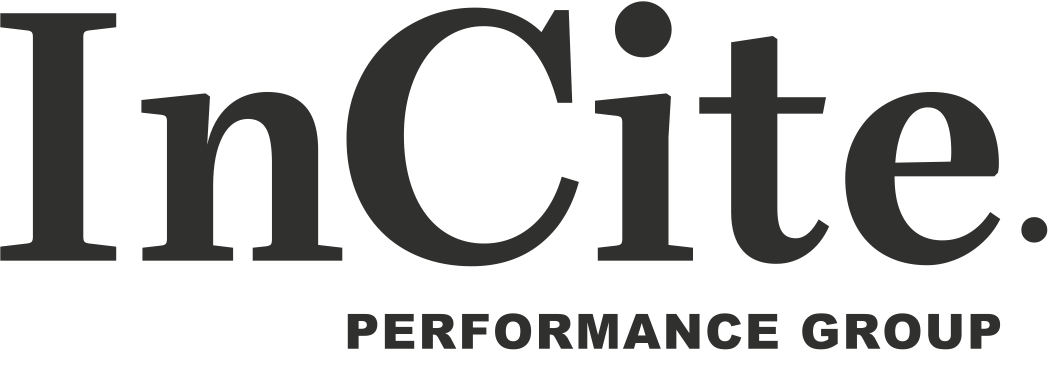 Service Training – Personal Brand
Service Training – Personal Brand
Purpose:  Help understanding of personal branding and to create clarity about each person's personal brand.
 
Preparation:  Hand out Personal Branding Guide for Account Managers in advance of session to have them fill out as complete as possible.
 
Facilitator:  Begin the session by stating the name and purpose of the session.  Have each person get a partner.
 
Read the next page to the the class participants.
Service Training – Organizing and Prioritizing
Personal Brand
 
Your “reputation” is your personal brand.  What people think of you will impact your productivity, your success, and all of your relationships.  

Many people say, “I don’t care what people think of me.”  This may be true, but they will have consequences for this attitude.  How people perceive or think of someone will impact them in all of the ways listed in the first paragraph above.

Purposeful management of a personal brand with every relationship will improve your results in your job.

People will also find that not managing their brand can cause others to misunderstand them.  Most of the time when someone misunderstands someone, it is because the person didn’t manage their brand effectively.
Service Training – Organizing and Prioritizing
Facilitator:

Ask the group to express any thoughts they had when going through the paperwork prior to the session.

Did they learn anything about themselves?
Where they surprised if they had someone fill out Appendix A?
Has anyone felt misunderstood by others?  What happened and why did they get misunderstood?

Also, ask them if they think they have a brand with their spouse, kids, friends, others?  How do they see those relationship brands impacting their lives?

Ask partners to discuss each others' brands and give advice to how they can be effective in developing that brand.